开票通·操作手册
Step 1    安装配置

视频地址：https://v.qq.com/x/page/d08562greit.html
开票通：企业发票管理利器
1
2
3
第1步
安装配置
第2步
信息同步
第3步
发票处理
开票通实施三步走
美迪学堂
安装环境
安装程序
账套配置
参数配置
1、安装在航天金税/百旺金赋开票系统的电脑上
2、安装.net 4.0

注意：注册绑定电脑，一台电脑一套开票通
让企业开票更轻松！
美迪学堂
安装环境
安装程序
账套配置
参数配置
老客户
新客户
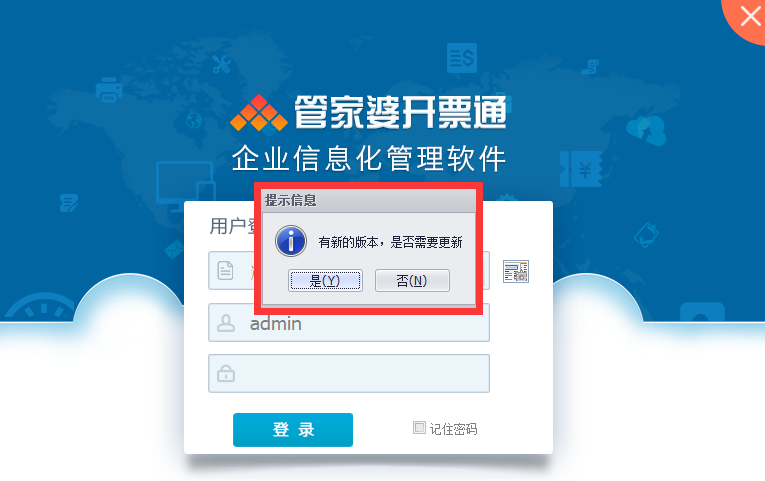 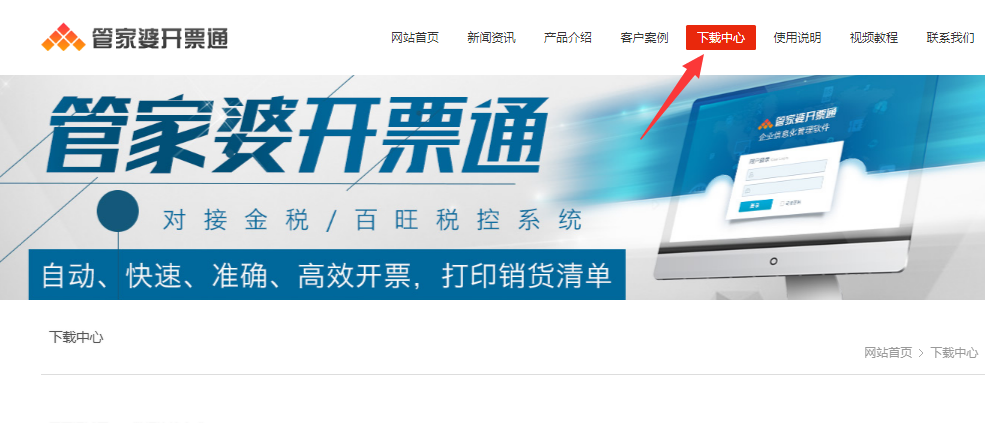 开票通登录界面
升级提示—点击“是”自动升级
官网：www.kptrj.com
下载中心—下载最新版本
操作路径：【官网www.kptrj.com】-【下载中心】
美迪学堂
安装环境
参数配置
安装程序
账套配置
1、ERP软件服务器：放管家婆云上
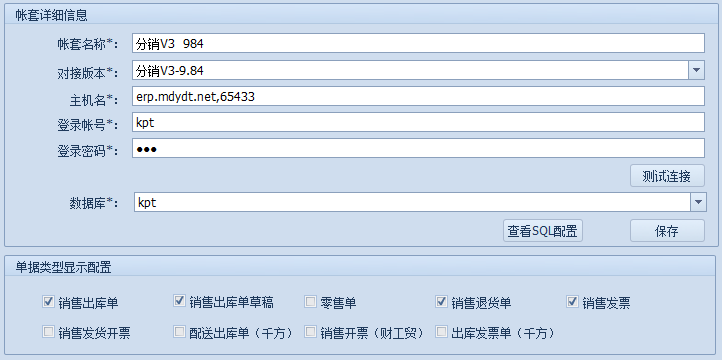 第一步，找管家婆云客服，提交工单
获取开票通对接账套的服务器相关信息
服务器外网访问地址：
数据库端口：
数据库用户名：
数据库密码：
数据库名字：

第二步，填写在开票通对应位置，测试成功后，选择数据库，勾选需要使用的单据类型
操作路径：【开票通】-【账套配置】
美迪学堂
安装环境
参数配置
安装程序
账套配置
2、 ERP软件服务器：放局域网
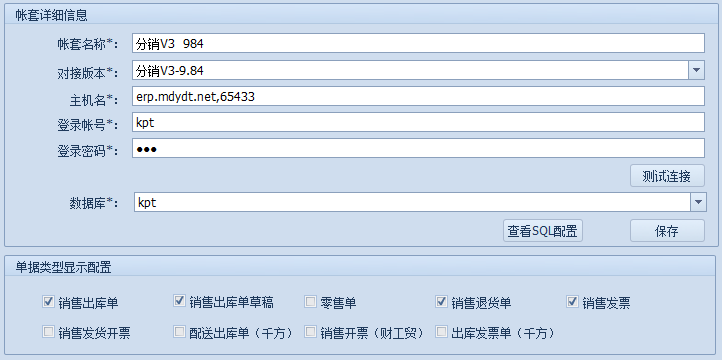 主机名：
无实例名：局域网主机IP+英文逗号+数据库端口
有实例名：局域网主机IP\实例名+英文逗号+数据库端口
数据库端口局域网要ping得通

若ERP软件和开票通是同一台电脑，直接填：.  或 .\实例名

登录账号：ERP软件数据库用户名
登录密码：ERP软件数据库密码

测试成功后，选择数据库，勾选需要使用的单据类型
操作路径：【开票通】-【账套配置】
美迪学堂
安装环境
参数配置
安装程序
账套配置
3、 ERP软件服务器：放远程外网
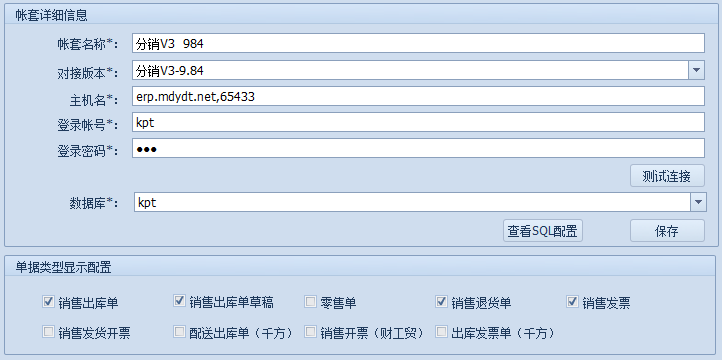 主机名：
无实例名：外网域名+英文逗号+数据库端口
有实例名：外网域名\实例名+英文逗号+数据库端口
数据库端口外网要ping得通

登录账号： ERP软件数据库用户名
登录密码： ERP软件数据库密码

测试成功后，选择数据库，勾选需要使用的单据类型
操作路径：【开票通】-【账套配置】
美迪学堂
安装环境
安装程序
账套配置
参数配置
1、销售方信息-开票信息（必操作）
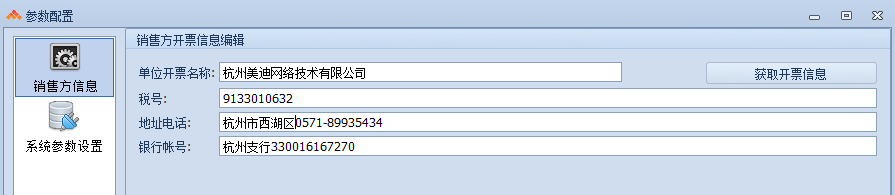 填写发票销售方的信息，发票开具的时候，体现在左下角，销售方内容
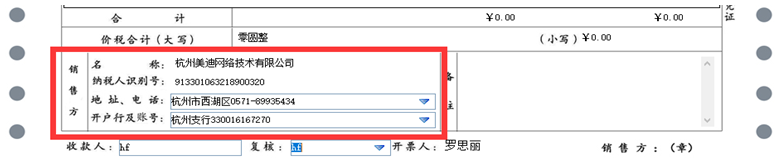 操作路径：【开票通】-【参数配置】-【销售方信息】
美迪学堂
安装环境
安装程序
账套配置
参数配置
2、系统参数设置（必操作）
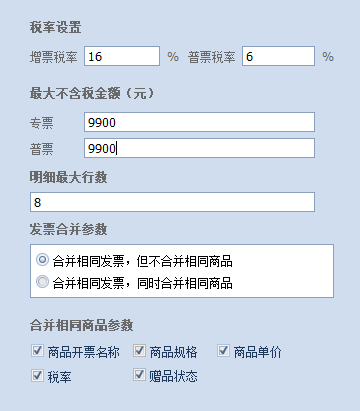 税率设置：设置增票、普票的税率；在发票导出的时候，单据中税率为空的商品会根据选择的发票类型，读取该设置值

最大不含税金额：设置单张发票最大不含税金额；比如万元版发票，最大不能含税金额：9999.99；在发票导出的时候控制生效，同时发票处理时可以“按发票限额拆分”自动拆分发票

明细最大行数：发票处理时可以“按商品行数拆分”自动拆分发票

发票合并参数：根据客户的业务情况配置是否合并相同的商品，配置好后，在待处理发票中进行发票合并时，规则生效
操作路径：【开票通】-【参数配置】-【系统参数设置】
美迪学堂
安装环境
安装程序
账套配置
参数配置
2、系统参数设置（必操作）
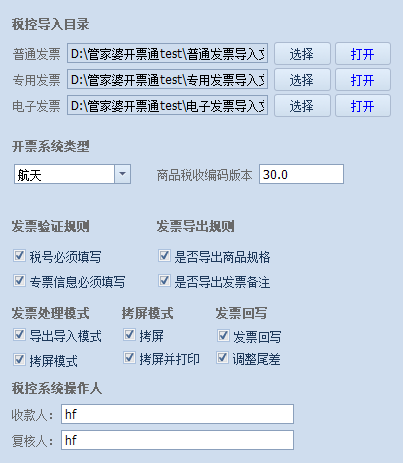 税控导入目录：“导出导入”模式下，开票通导出的发票文件存放路径

开票系统类型：选择航天金税、百旺金赋，及对应的商品税收编码版本号
（编码查看方法，官网www.kptrj.com-使用说明-常见问题GO→）

发票验证规则：税号、专票信息是否必填，发票导出的时候受此控制

发票导出规则：商品规格、发票备注是否导出，发票导出/拷屏的时候受此控制

发票处理模式：导出导入、拷屏模式

税控系统操作人：填写发票的收款人、复核人
操作路径：【开票通】-【参数配置】-【系统参数设置】
开票通：企业发票管理利器
1
2
3
第1步
安装配置
第2步
信息同步
第3步
发票处理
恭喜您，“安装配置”完毕
可进入第二步“信息同步”
其他常见问题,官网www.kptrj.com-使用说明-常见问题，点击GO→
开票通·企业发票管理利器
谢谢欣赏
让企业开票更轻松！